Презентация по проведению месячника ГО в МАДОУ «Детский сад №49»
Группа №9
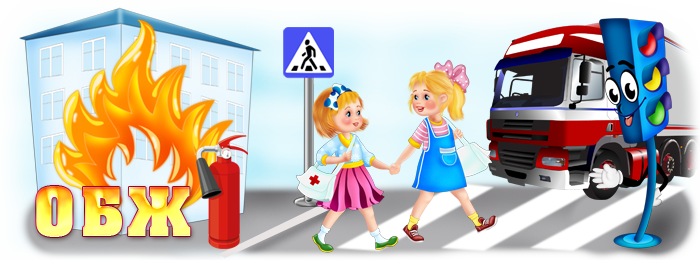 Отчет о проделанной работе
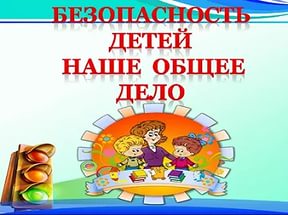 Воспитатели: Окулова О.В
                        Федорова М.В
Задачи:
Обучение правилам безопасности и привитие навыков правильных действий в природе, быту, на дороге.
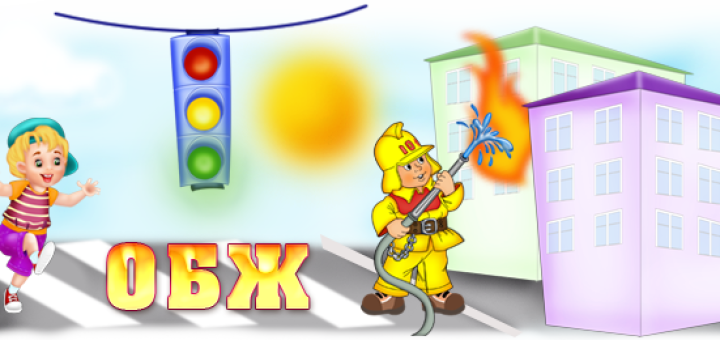 Цели:
Формирование представлений об опасных для человека и окружающего мира природы ситуациях и способах поведения в них;
Приобщение к правилам безопасного для человека и окружающего мира природы поведения;
Передача детям знаний о правилах безопасности дорожного движения в качестве пешехода и пассажира транспортного средства;
Формирование осторожного и осмотрительного отношения к потенциально опасным для человека и окружающего мира природы ситуациям.
Актуальность:
Взрослые заботятся о детях, любят, оберегают их, хотят, чтобы они выросли здоровыми, но к сожалению, возникают ситуации, когда ребенок остается один на один с опасностью. Одной из главных задач в системе дошкольного воспитания, является задача – сохранение и укрепление здоровья детей, а это невозможно, если ребенок не научится и не сможет распознать негативные и добрые намерения окружающих. Поэтому, работа по воспитанию у детей основ безопасности жизнедеятельности является особенно актуальной.
Для реализации программы, нами были организованны следующие мероприятия
Беседы «Один дома», «Улица полна неожиданностей»
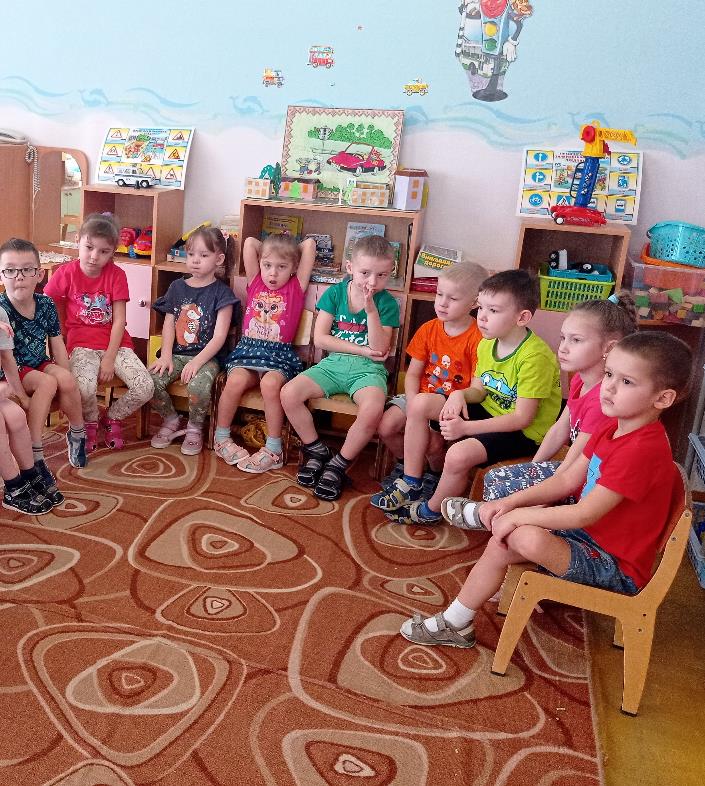 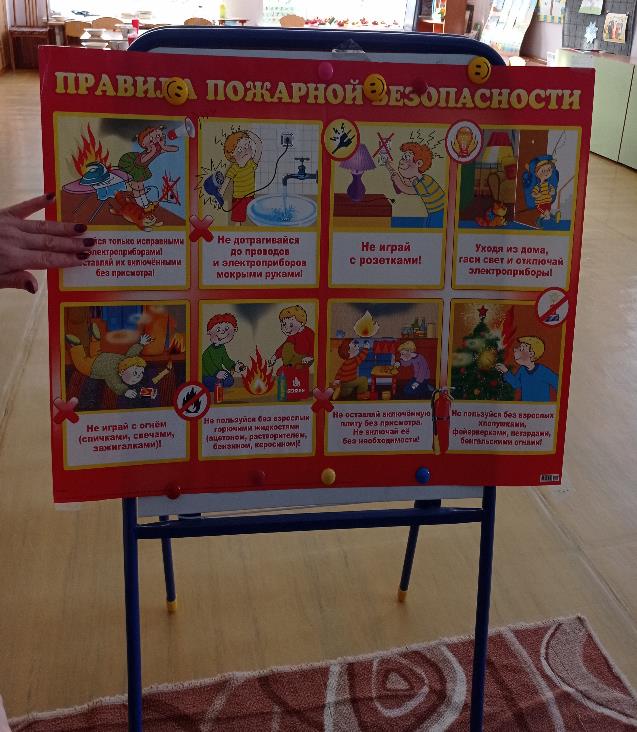 Дидактические игры «Выбери нужное», «Сложи картинку» и др.
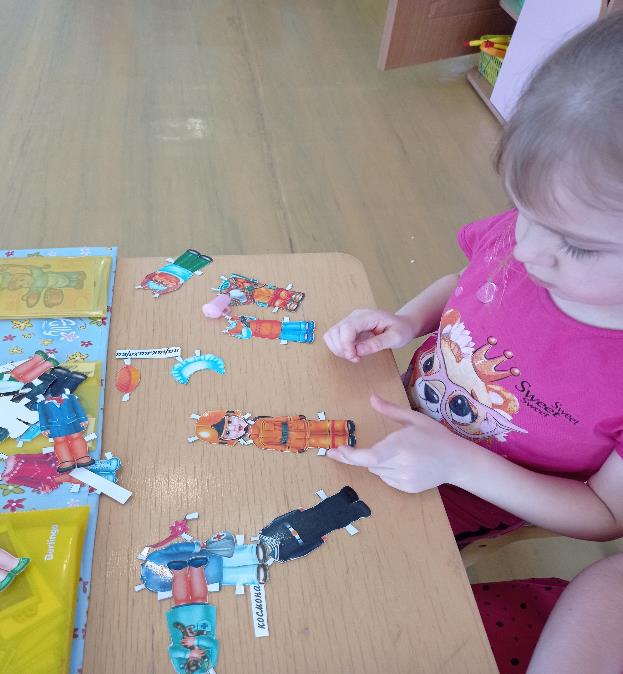 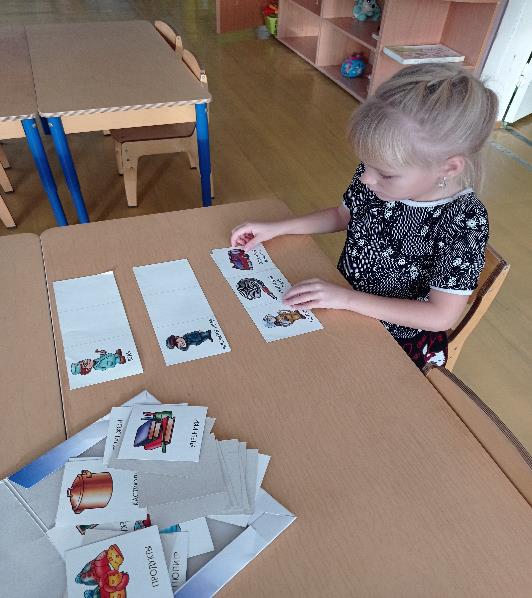 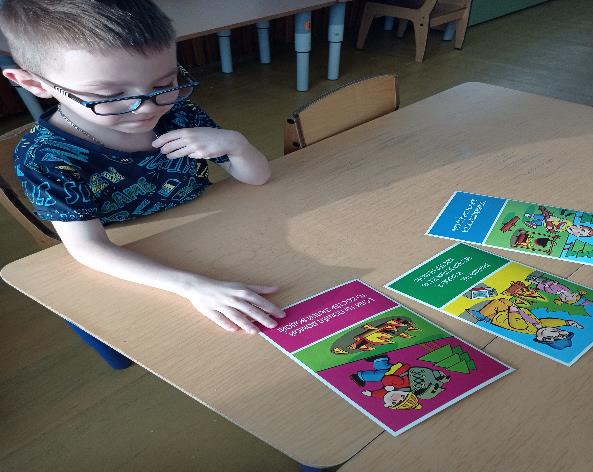 Рассматривание иллюстраций «Как избежать неприятностей»
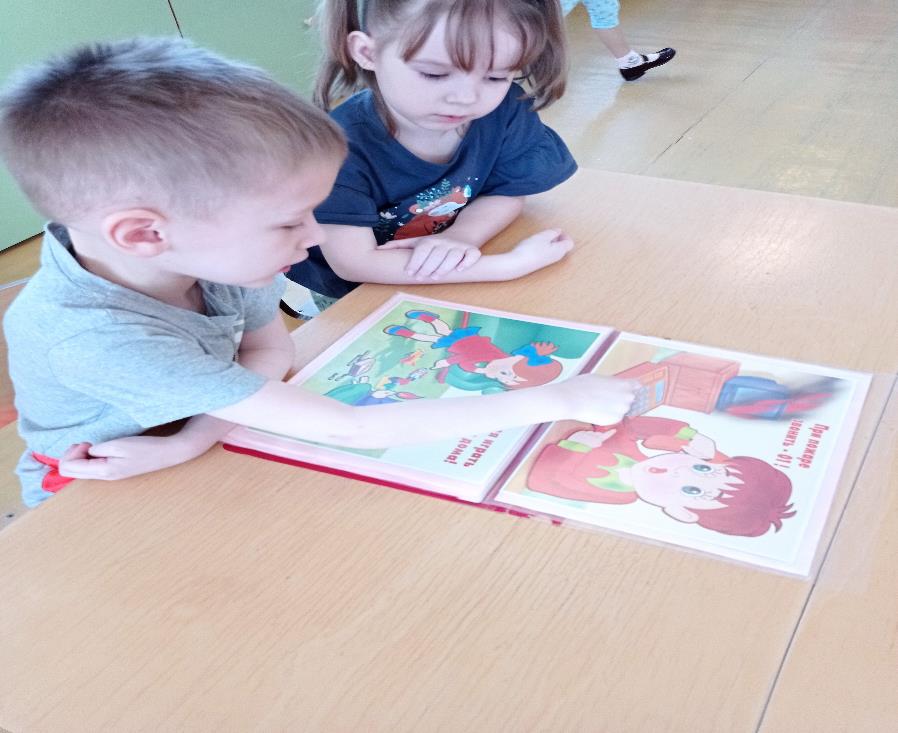 Подвижные игры«Пожарный и  огоньки», «Огонь в очаге»
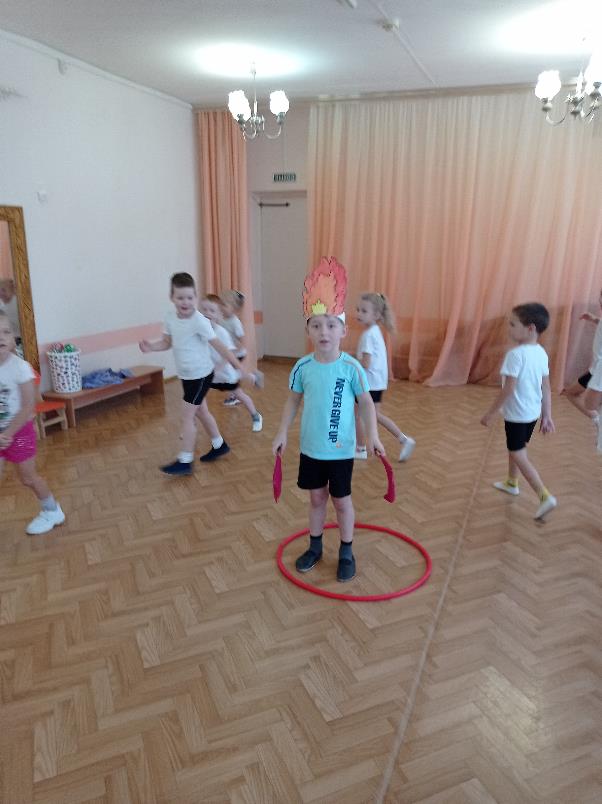 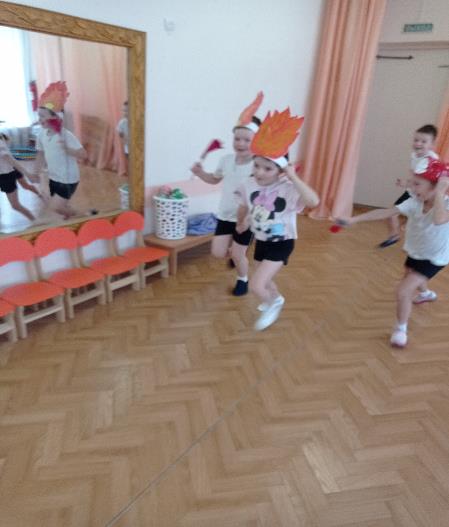 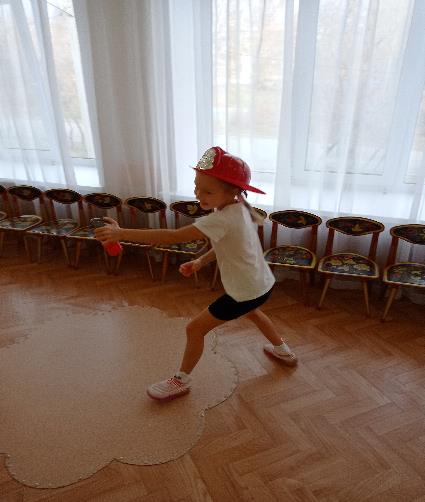 Знакомимся  с правилами дорожного движения
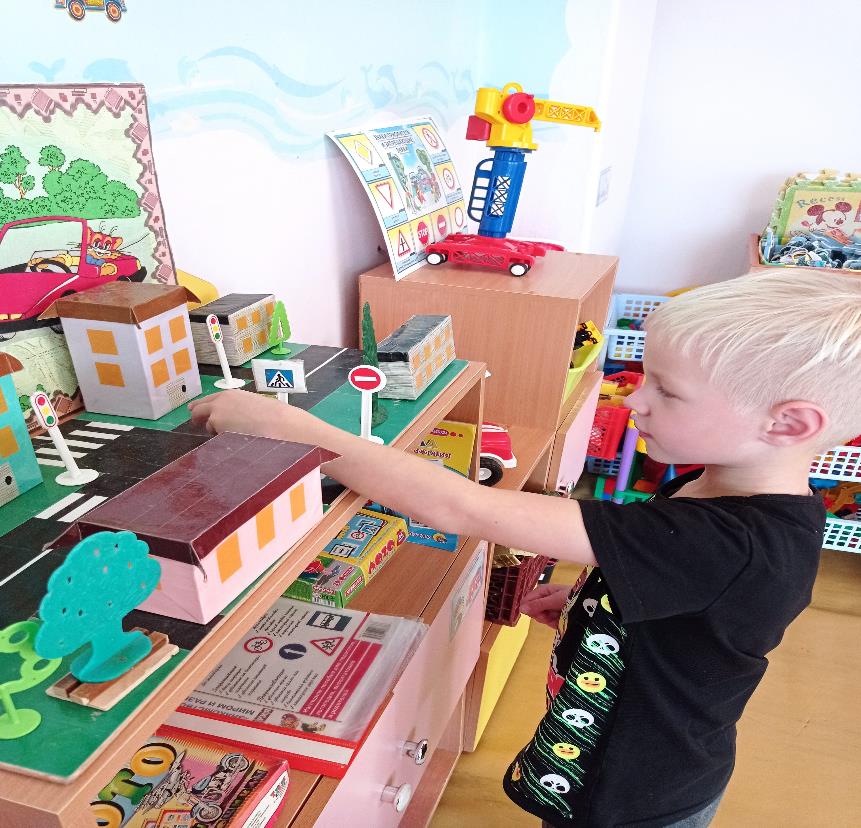 Чтение художественной литературы
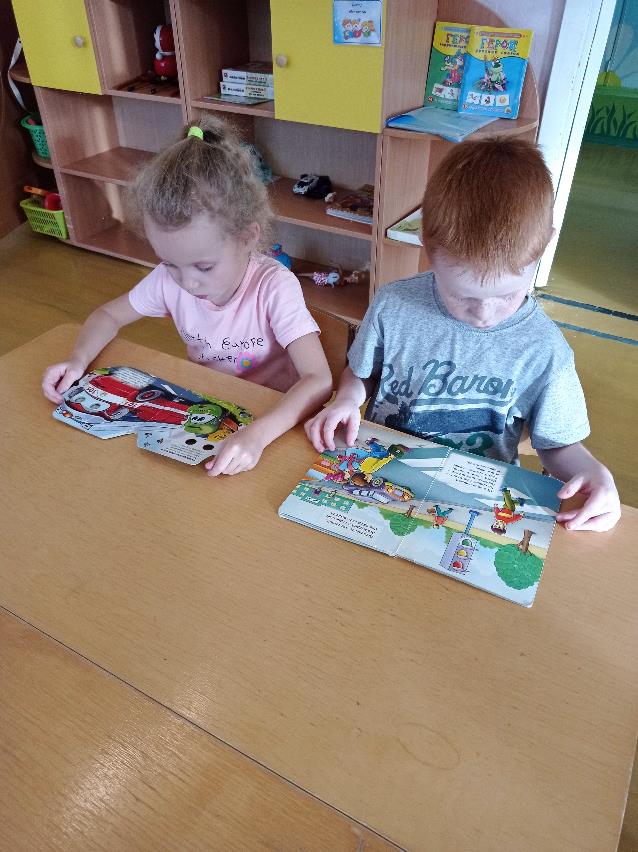 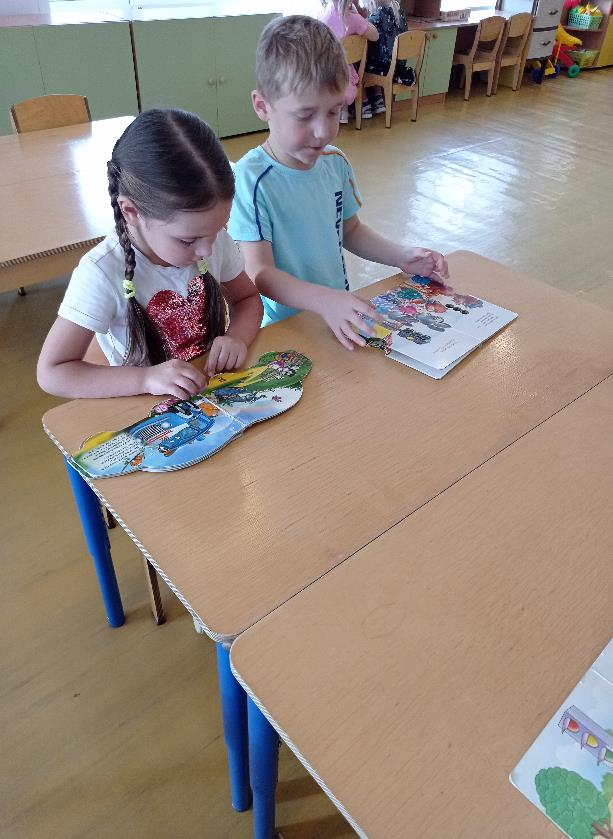 Изготовили огнетушители
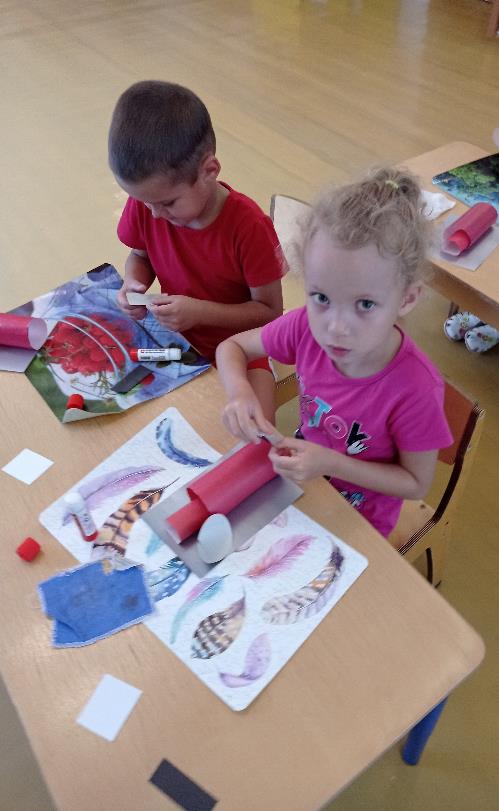 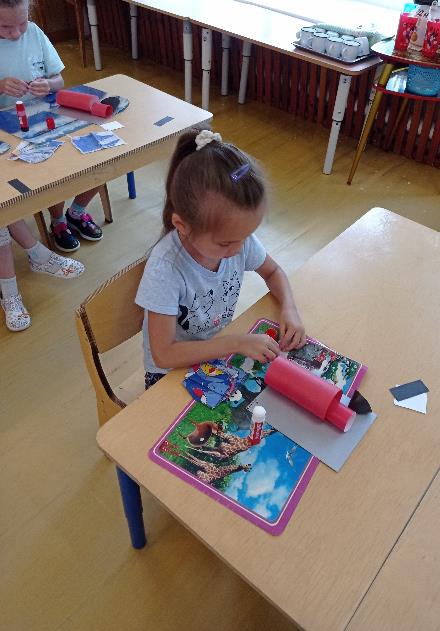 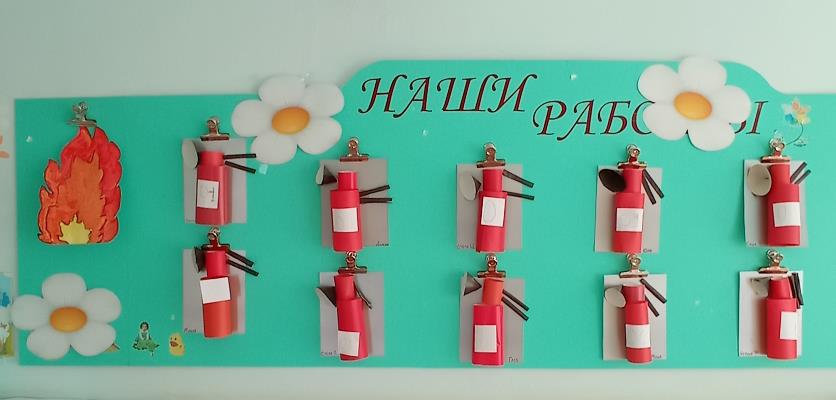 Рисовали
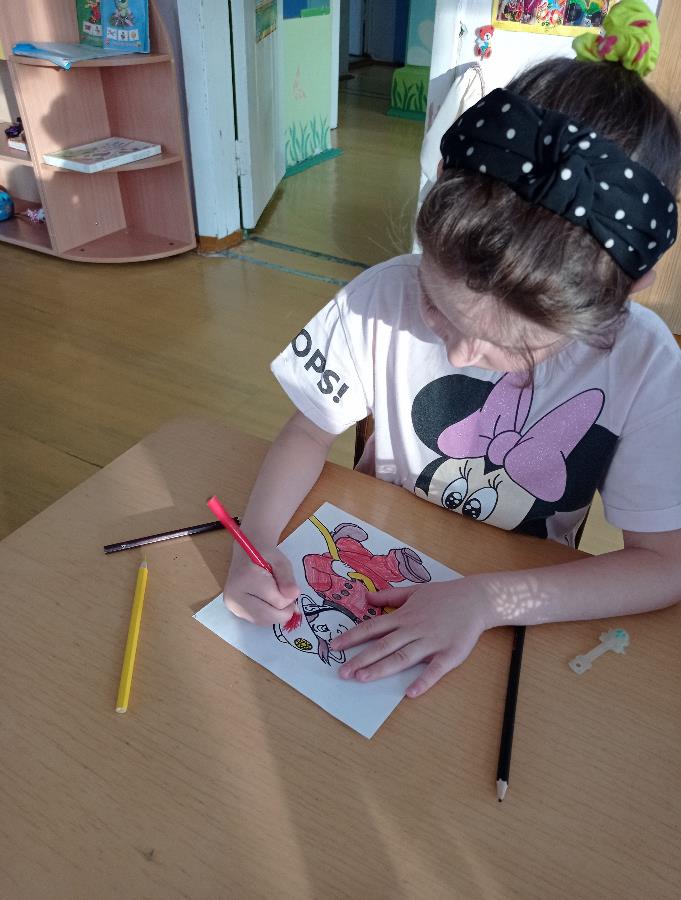 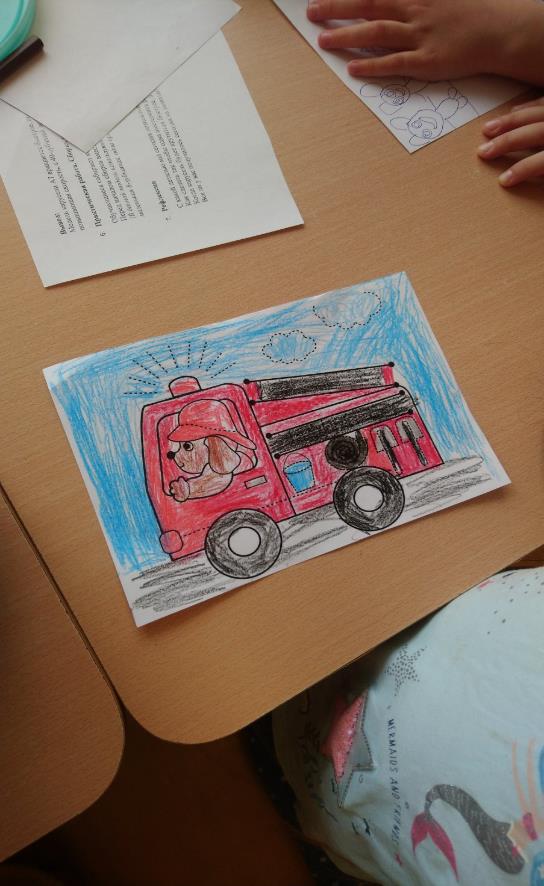 Посетили библиотеку, где прошла познавательная игра «Юные пожарные»
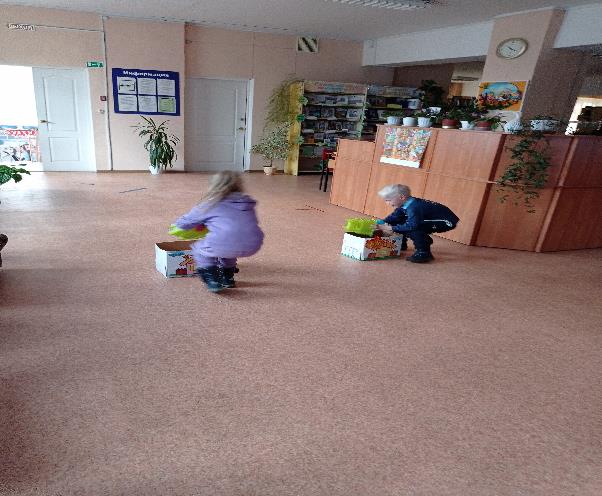 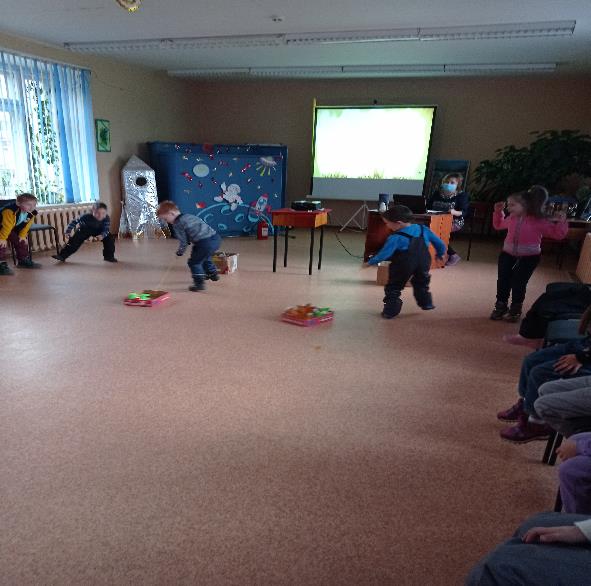 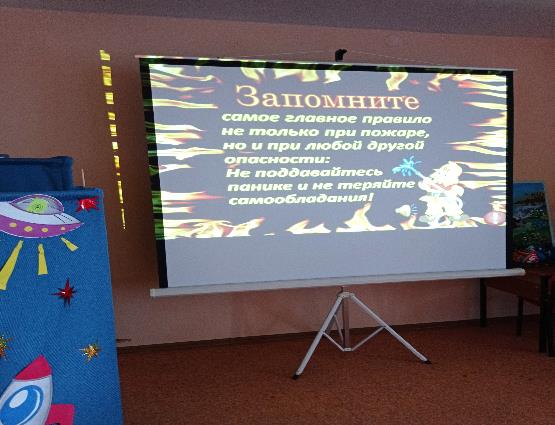 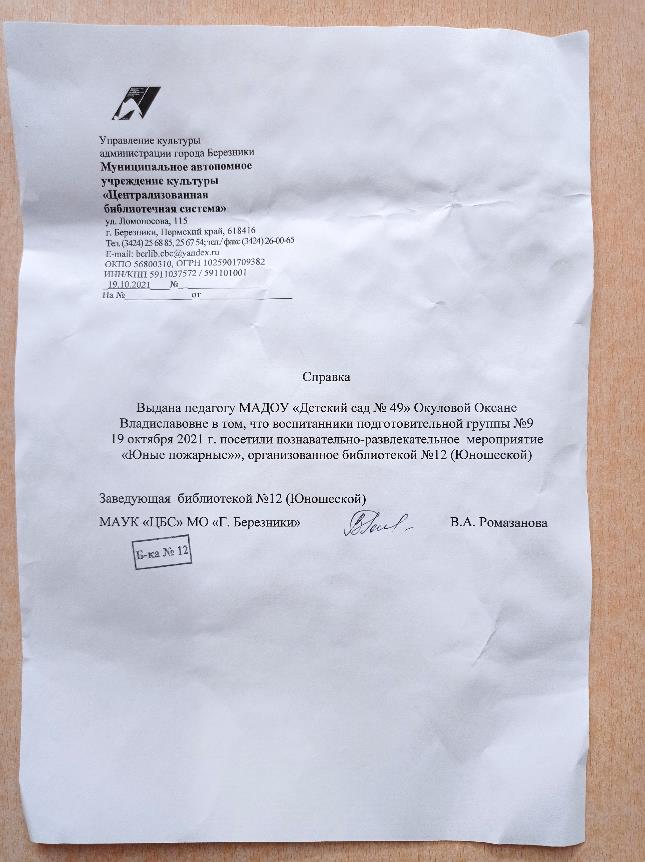 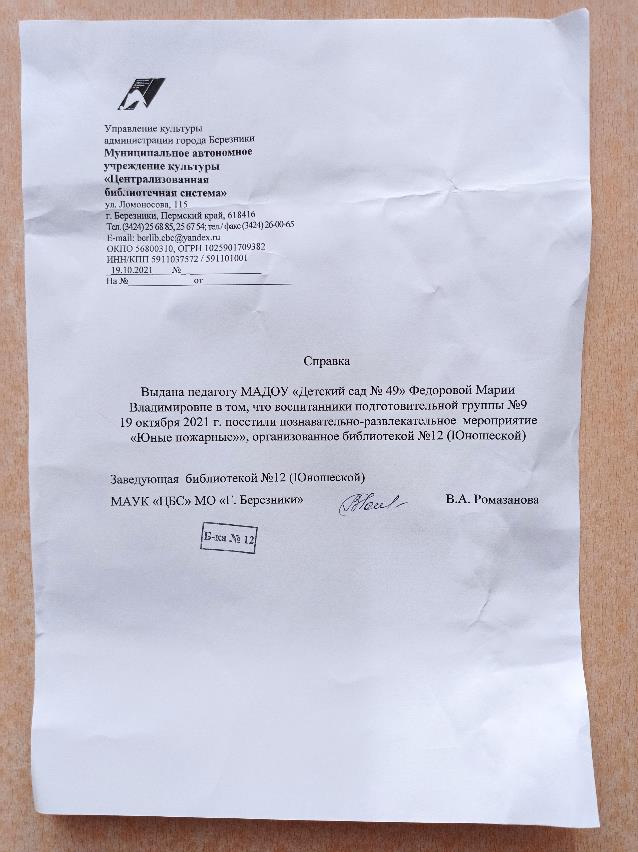 Папки-передвижки
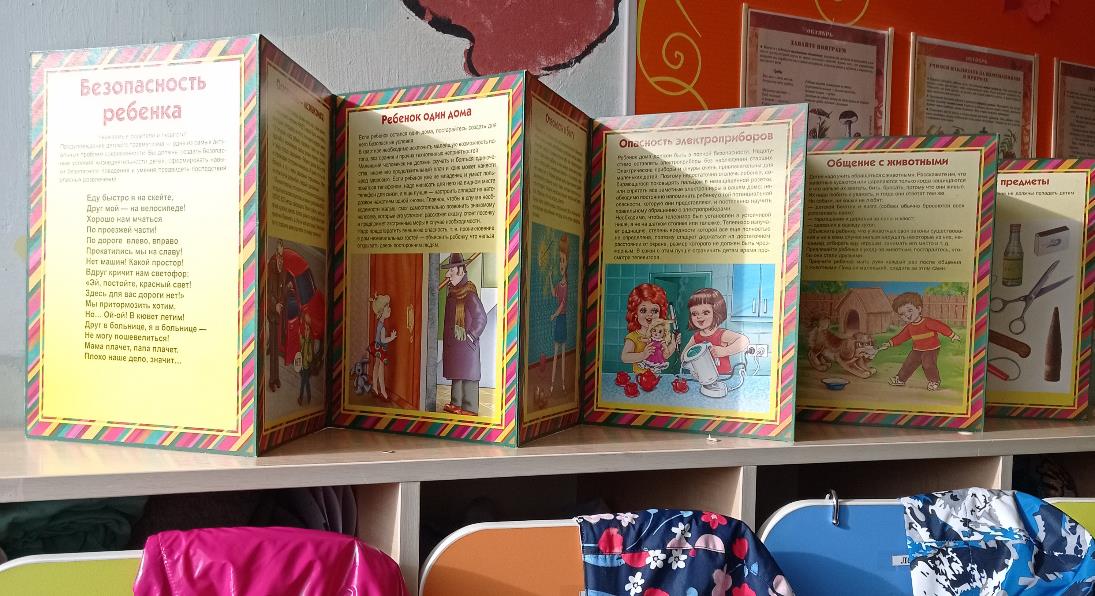 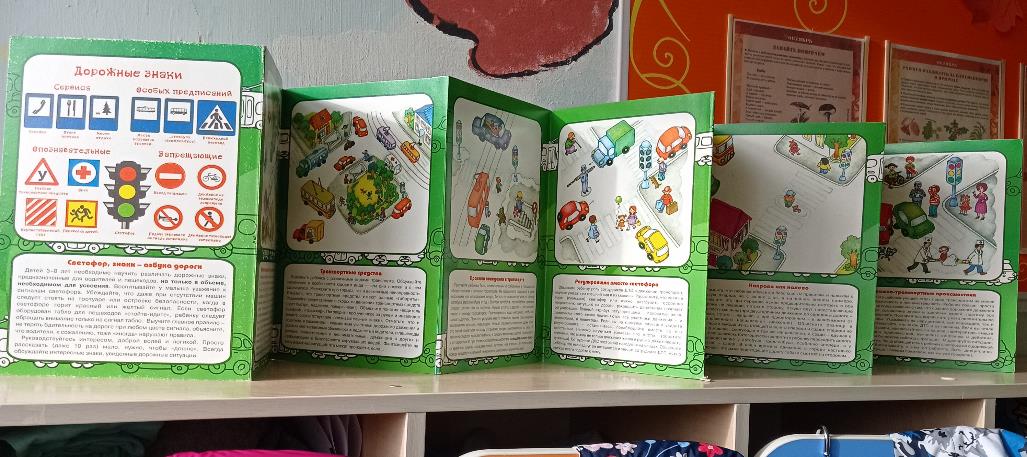